Урок чтения 
в 6 классе
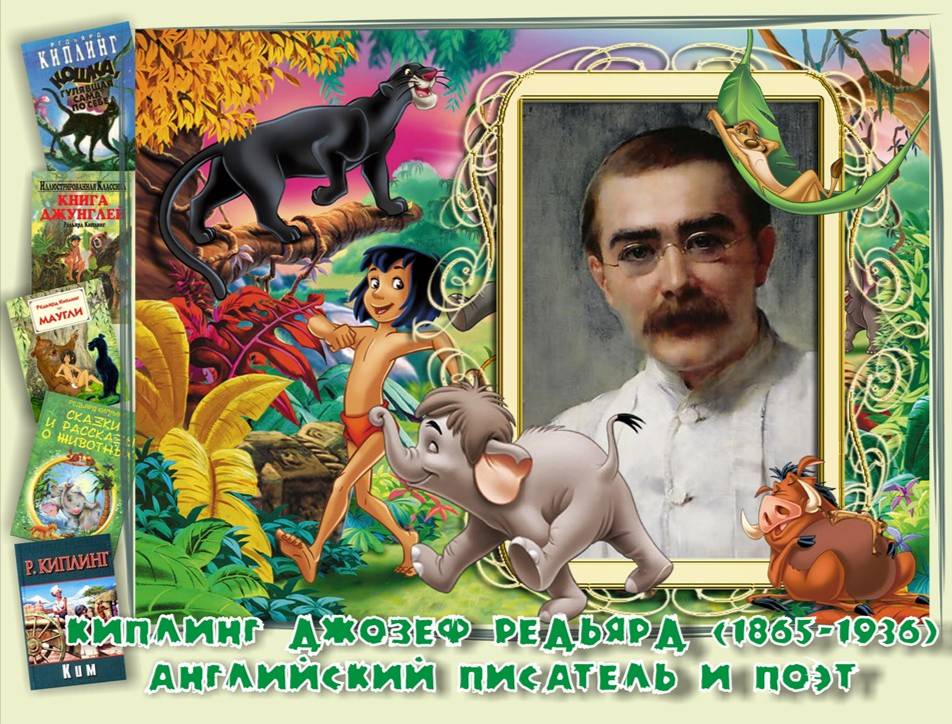 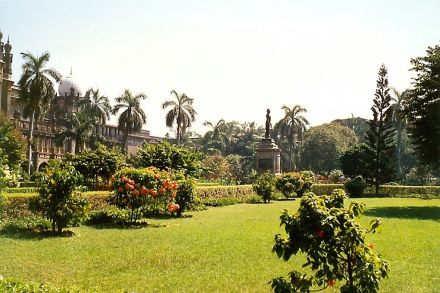 Джозеф Редьярд Киплинг
(1865 – 1936)
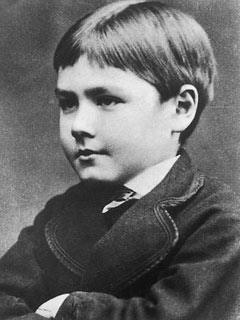 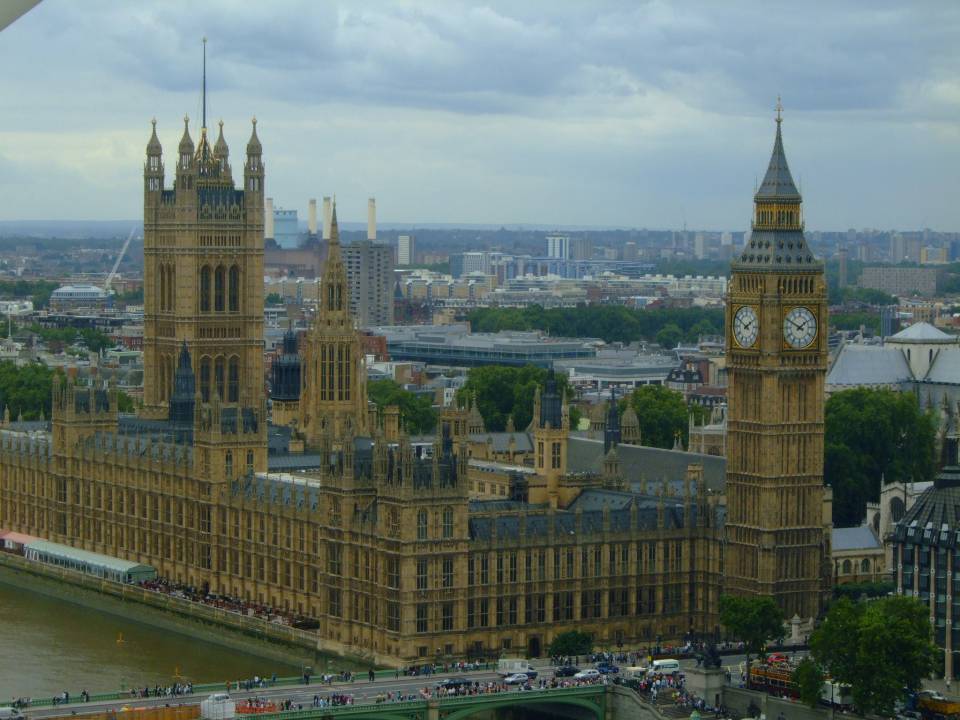 Лондон
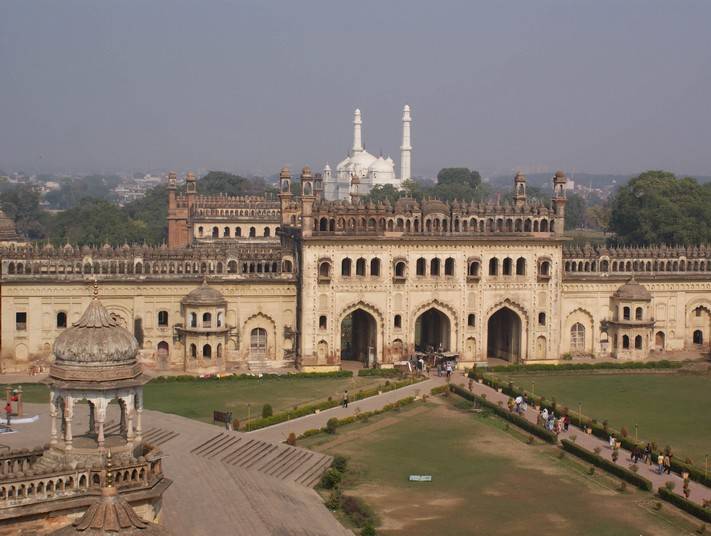 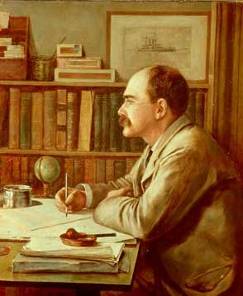 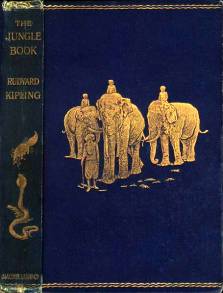 Индия
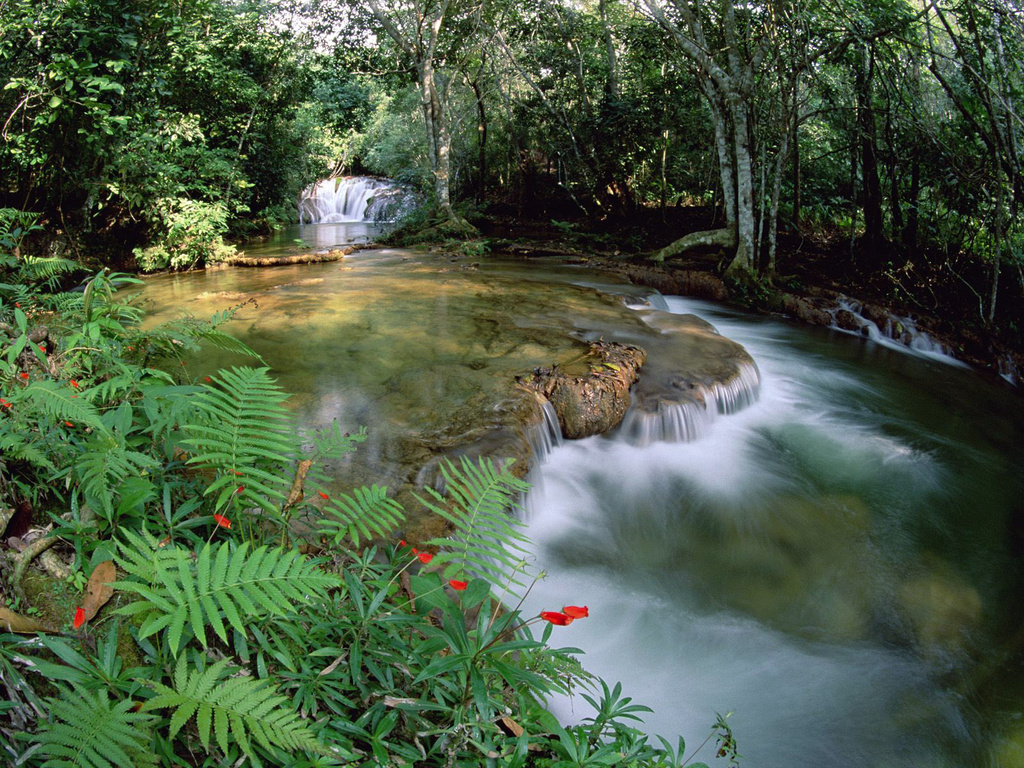 Редьярд Киплинг
«Рикки-Тикки-Тави»
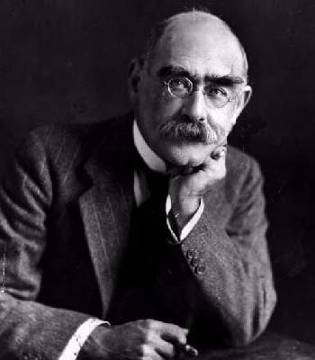 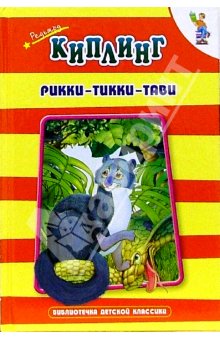 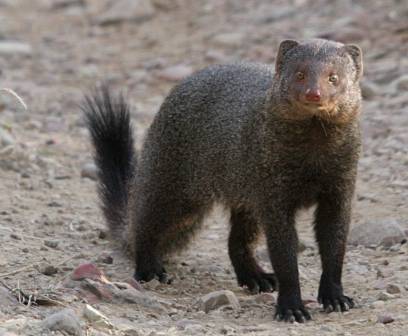 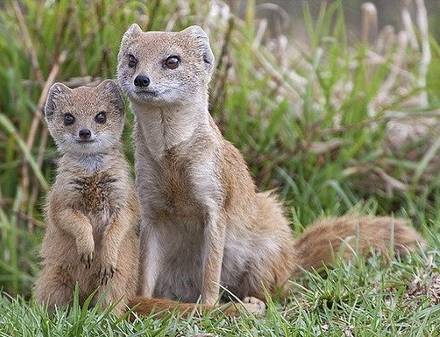 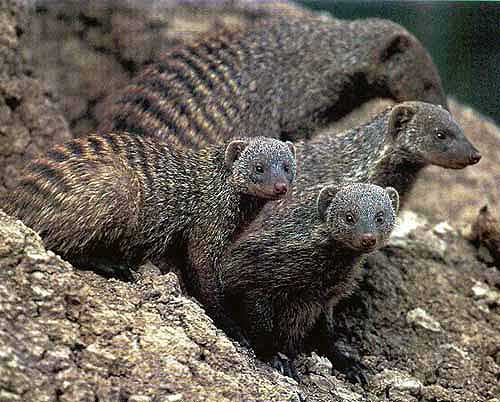 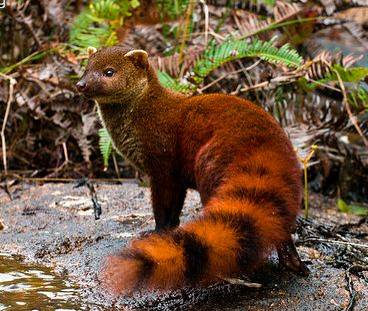 Словарная   работа
ложбина
наводнение
веранда
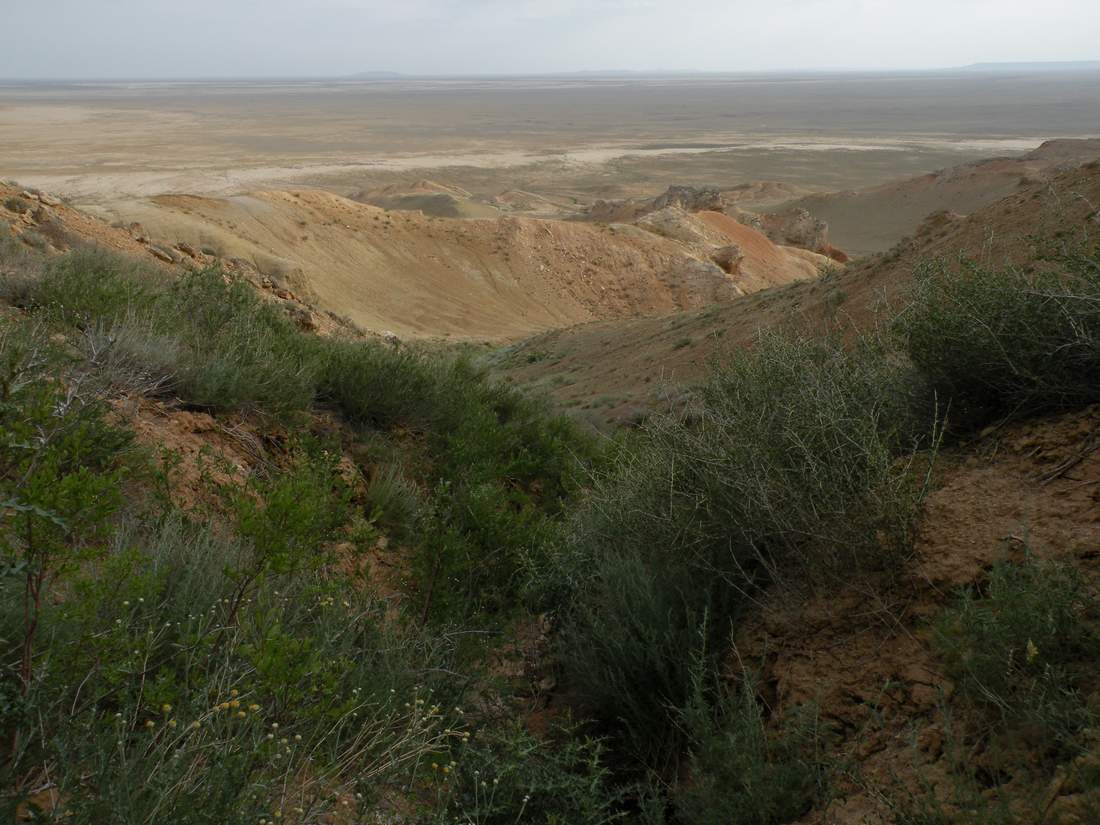 ложбина
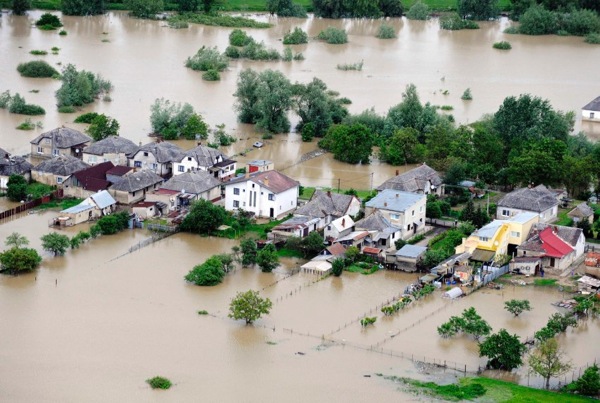 наводнение
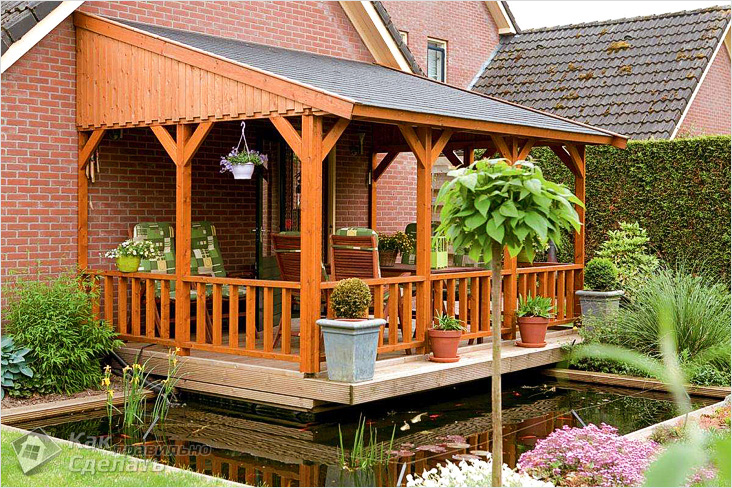 веранда
Физминутка
Кто  главный  герой  сказки?

Что произошло  с  мангустом во  время  наводнения?

Как  зверёк  оказался в доме Большого человека?
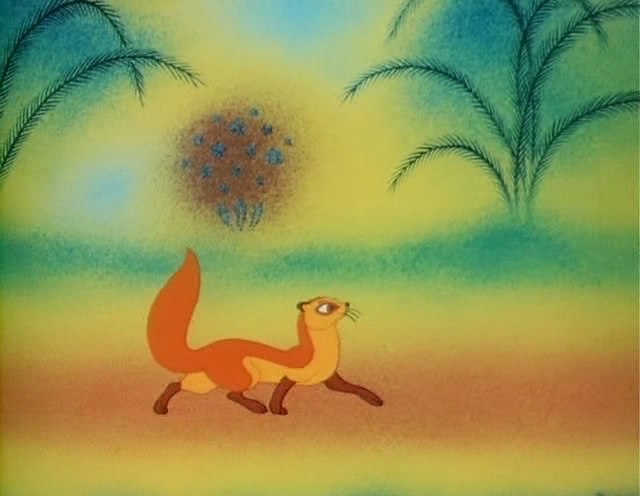 Кто  главный  герой  сказки?

Что произошло  с  мангустом во  время  наводнения?

Как  зверёк  оказался в доме Большого человека?
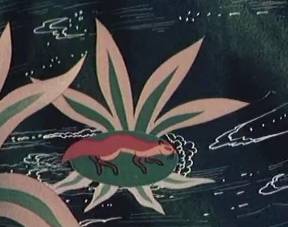 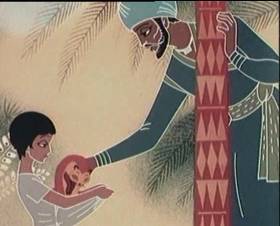 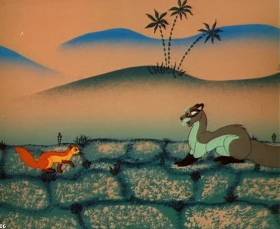 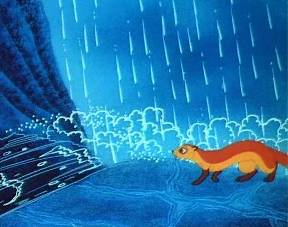 Рикки  в  доме  у  людей.
Домашнее задание:

 пересказ 1 части